ODS 3.x
AGENDA
ODS 3.x
Overview and Background
Current Process vs Planned Process
High Level Architecture & User Process Flow
Key Changes & Expected Benefits

Phased Implementation 
Pilot Program
Parallel Submission 
LEA Partnerships 

Training and Support
Training for ESC Champions
Supporting Parallel Submission 

Resources 
Frequently Asked Questions
To the Administrator Addressed (TAA)
OFFICE OF INFORMATION TECHNOLOGY
Customer Relationship Management & Data Standards Department
Information Technology
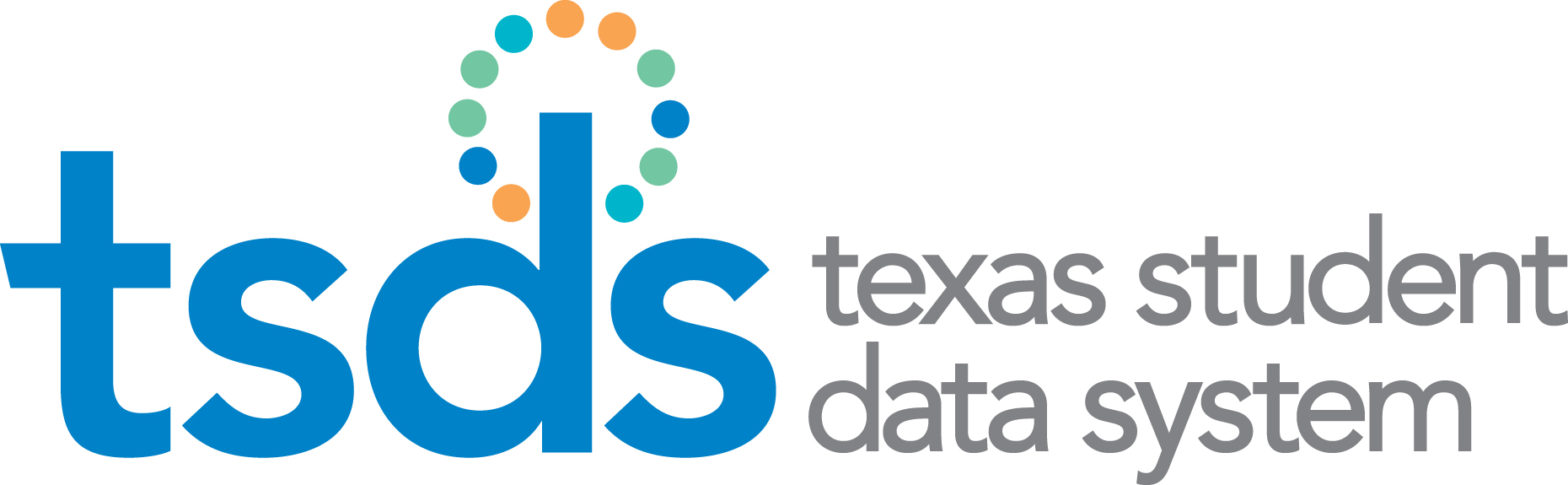 A multi-year initiative to   upgrade the Operational Data Store (ODS) and Texas Education Data Standards (TEDS) to a current version of Ed-FI.
CURRENT PROCESS
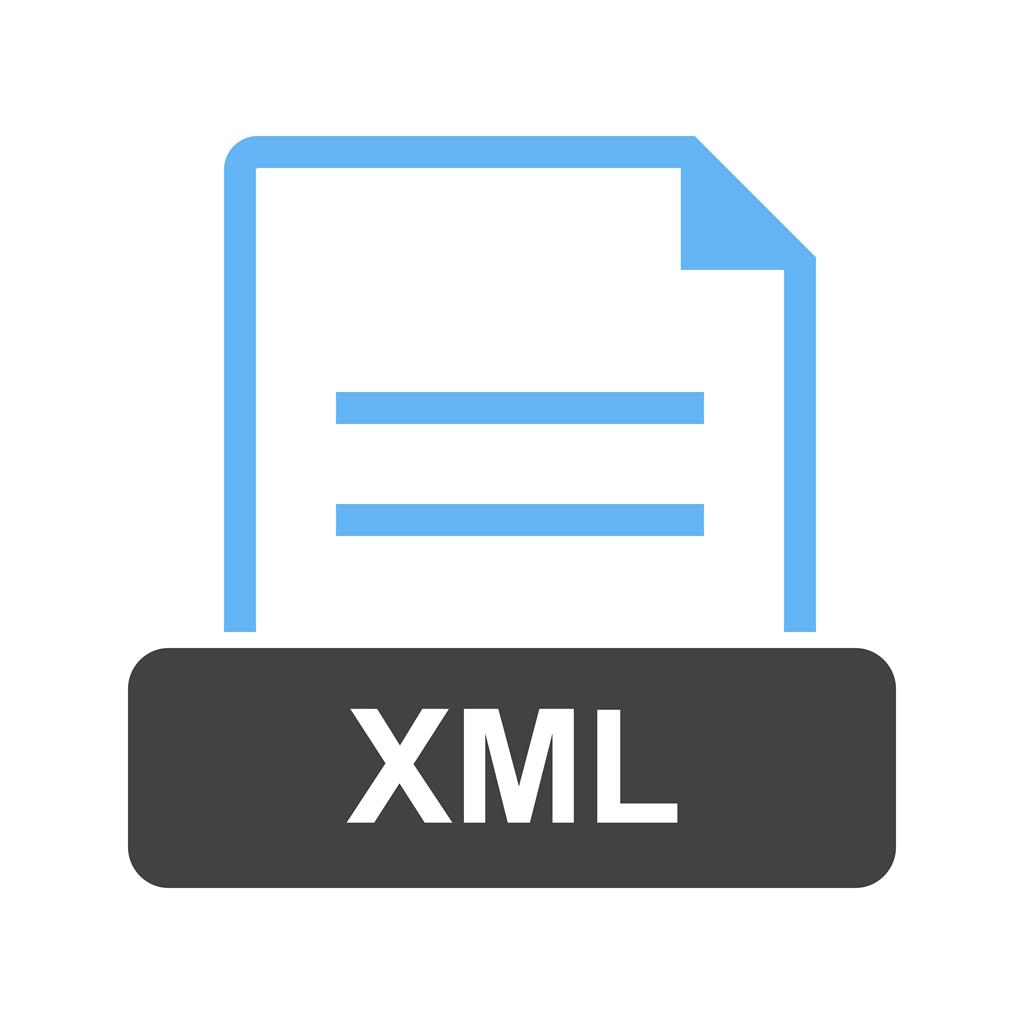 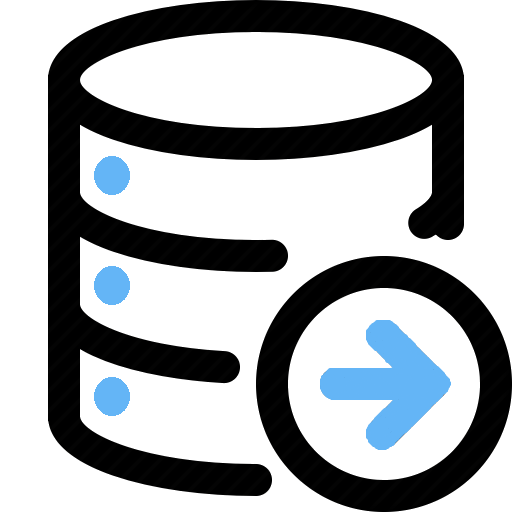 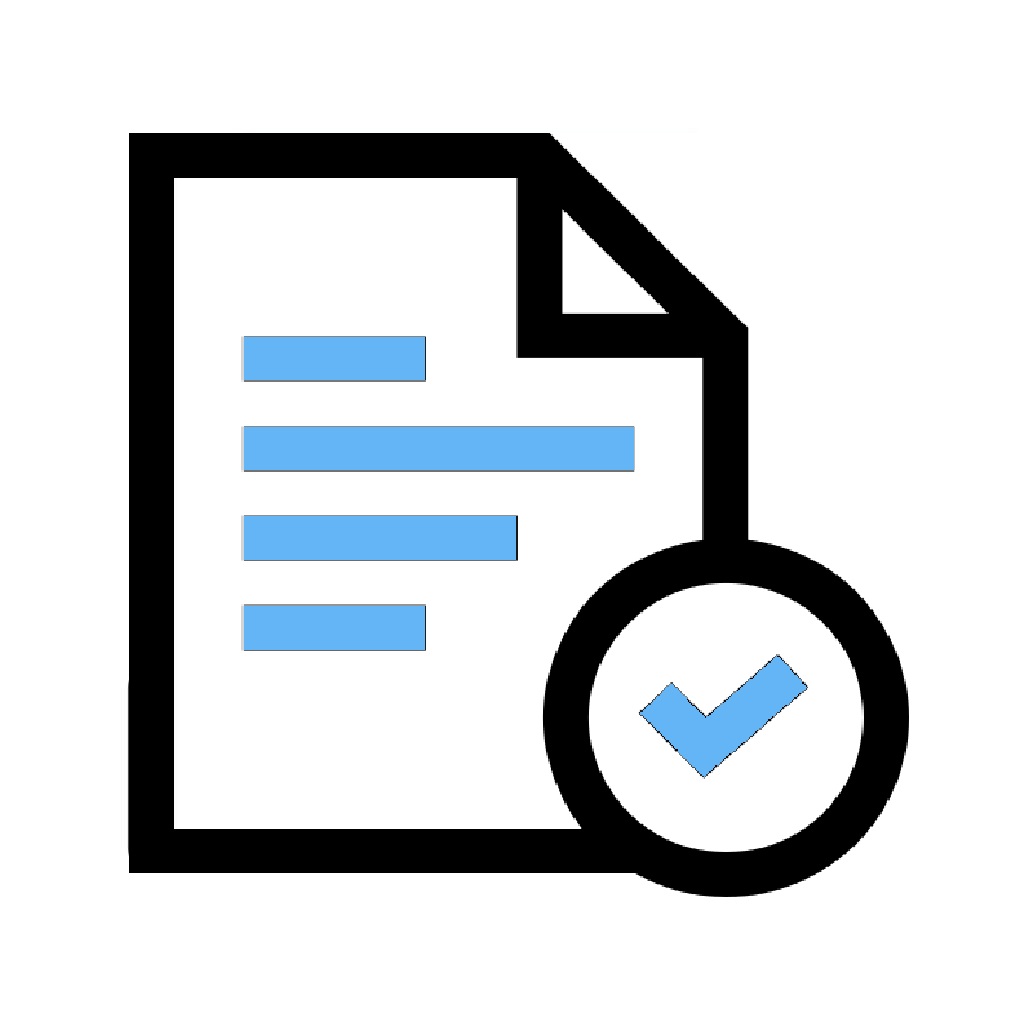 WHAT IS EXPECTED TO CHANGE?
CURRENT TSDS
Data extracted with XML files from source systems and submitted by LEAs 
Vendors provide calculated values, such as Eligible Days Present for a six-weeks period
Based upon Ed-Fi 1.0 Data Standards 
Separate collections in the ODS (PEIMS & TSDS CORE) 
Most validations downstream
TSDS ODS 3.x
Data submitted with Application Program Interface (API) transactions
TEA calculates values based on the transactional data from the LEA’s ODS
Based upon Ed-Fi 3.x Data Standards 
Effective dating for TEA submissions
More validations at local level
MANUAL DATA LOADS
AUTOMATED API LOADS
ODS 3.x ARCHITECTURE
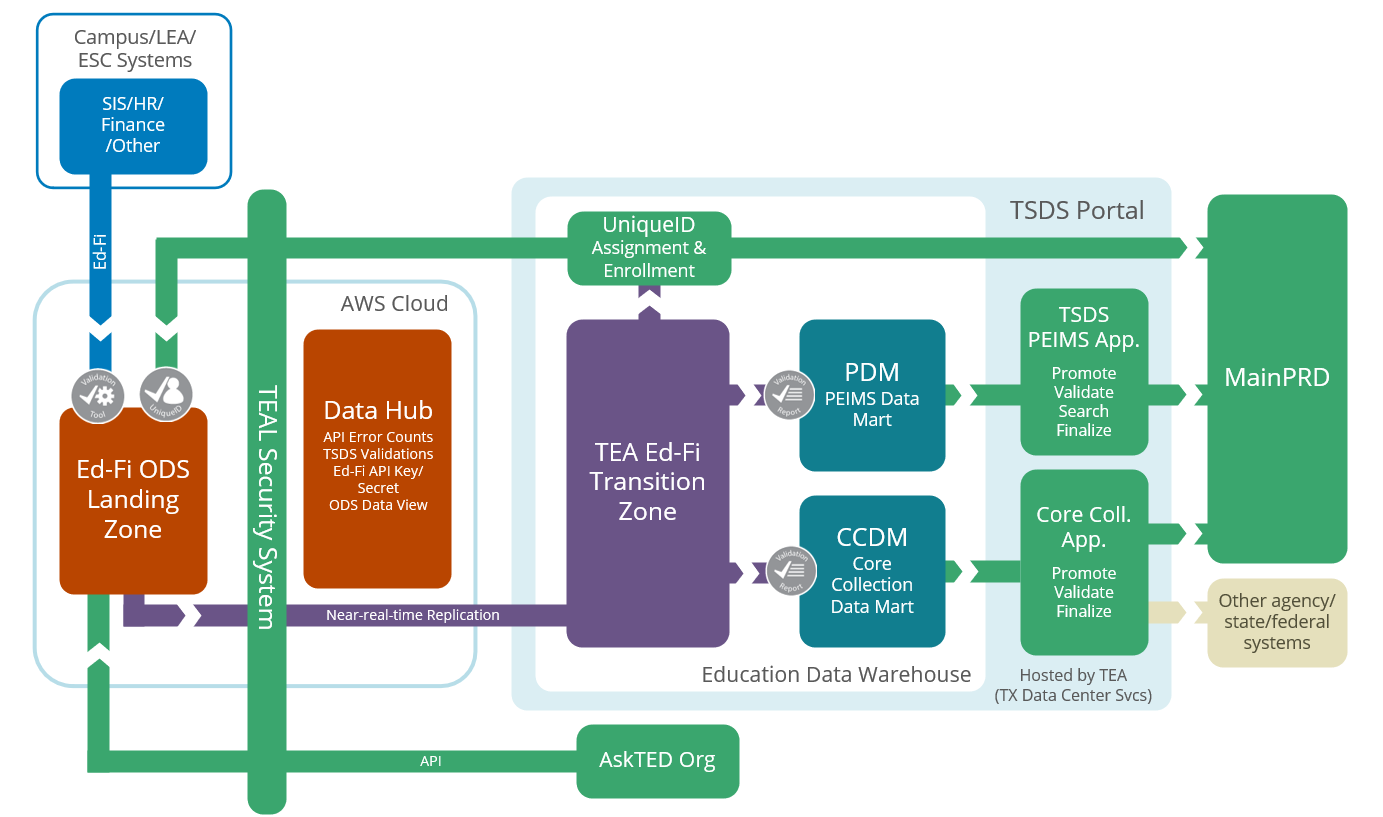 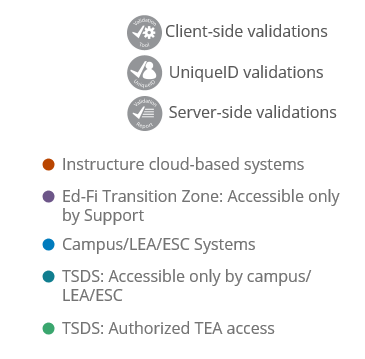 ODS 3.x ARCHITECTURE: LANDING ZONE
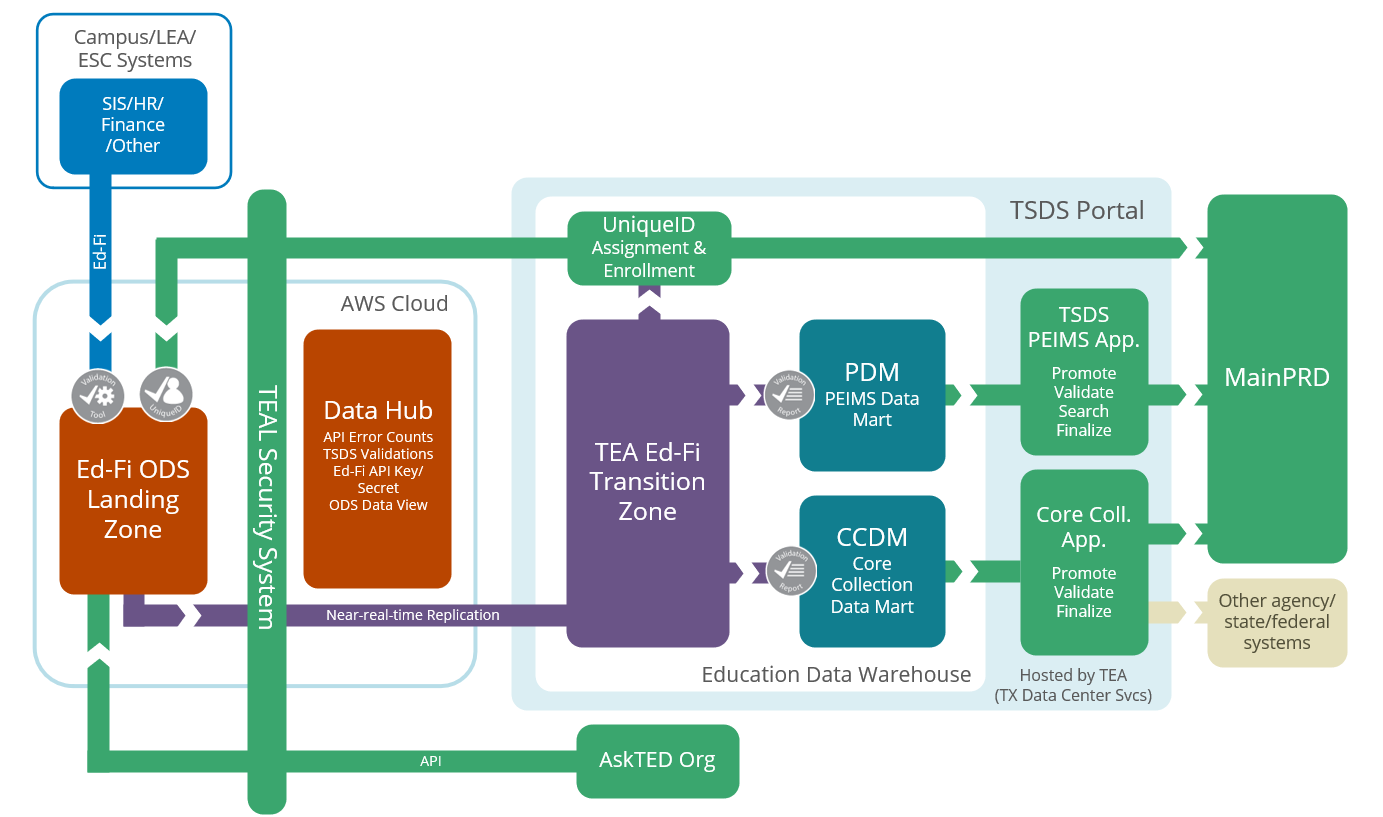 Data
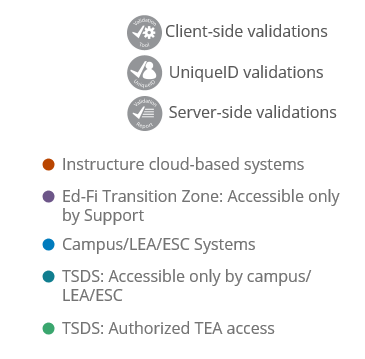 Landing Zone

Local Ed-Fi ODS per LEA

Source system vendors will publish data via APIs

LEAs will be able to run validations & view data through local application
ODS 3.x ARCHITECTURE: TRANSITION ZONE
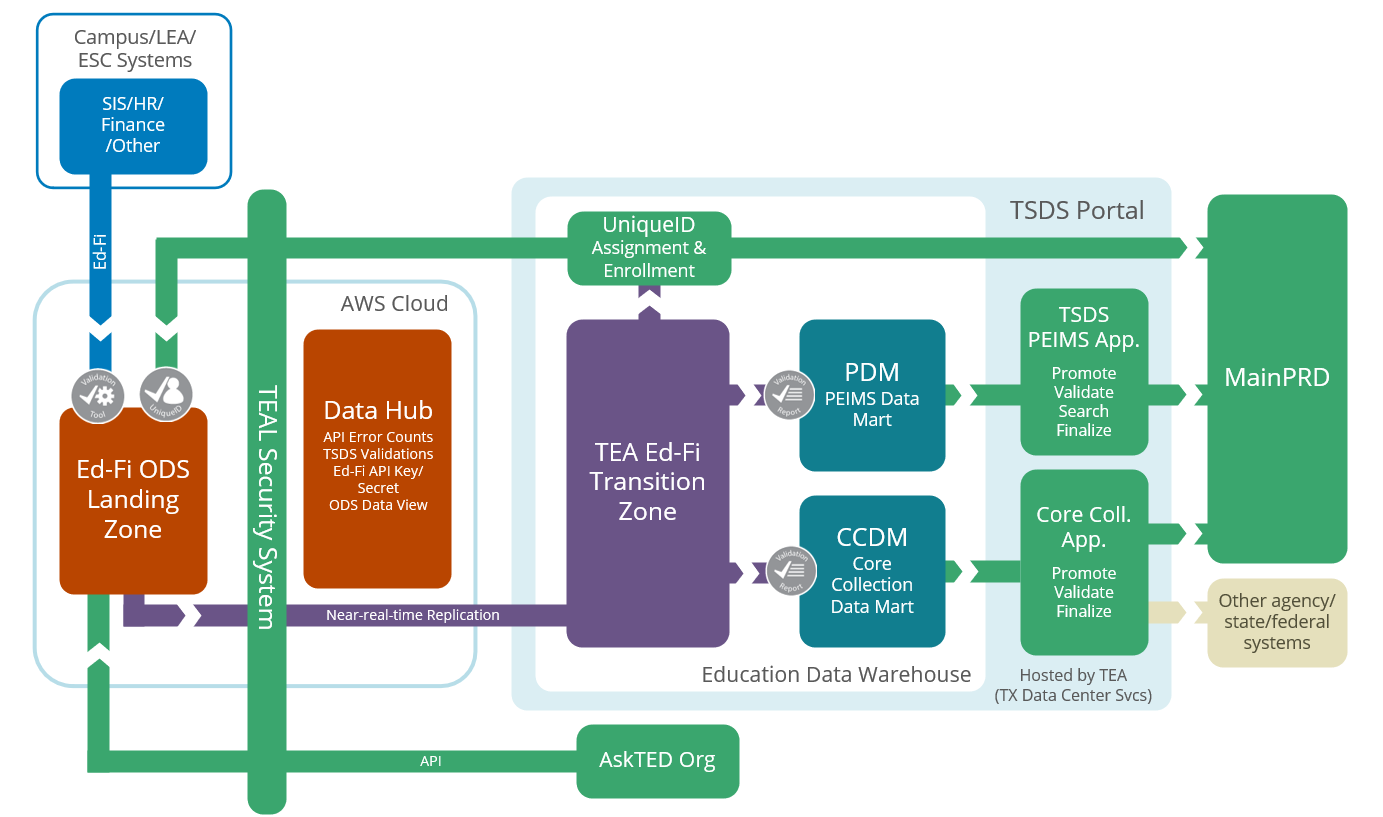 Data
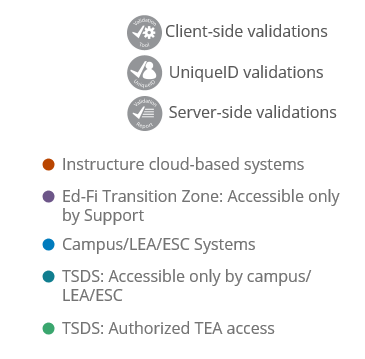 Transition Zone

Near real-time data pulls from Landing Zone

Landing Zone will filter and allow only TSDS mandated data to be pulled

LEAs promote and complete data submissions as they do now
ODS 3.x USER PROCESS FLOW
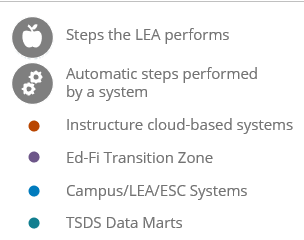 LEVELS OF VALIDATIONS
LEVEL 2
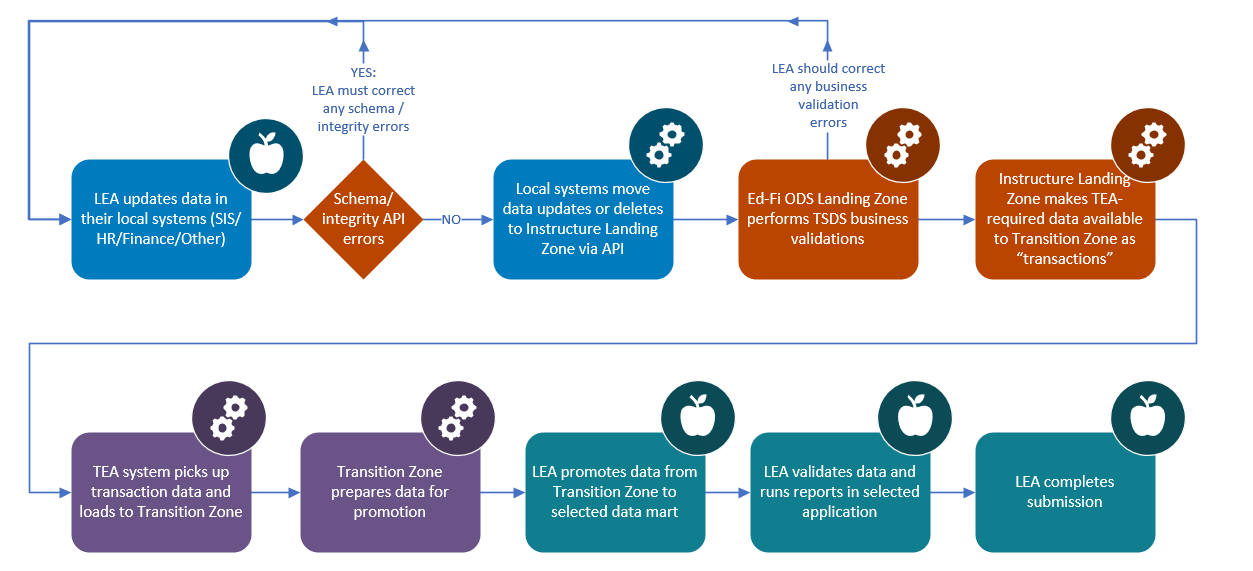 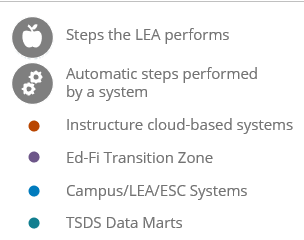 LEVEL 1
LEVEL 1.5
LEVEL 3
ATTENDANCE AND ENROLLMENT
WHAT IS REMAINING THE SAME?
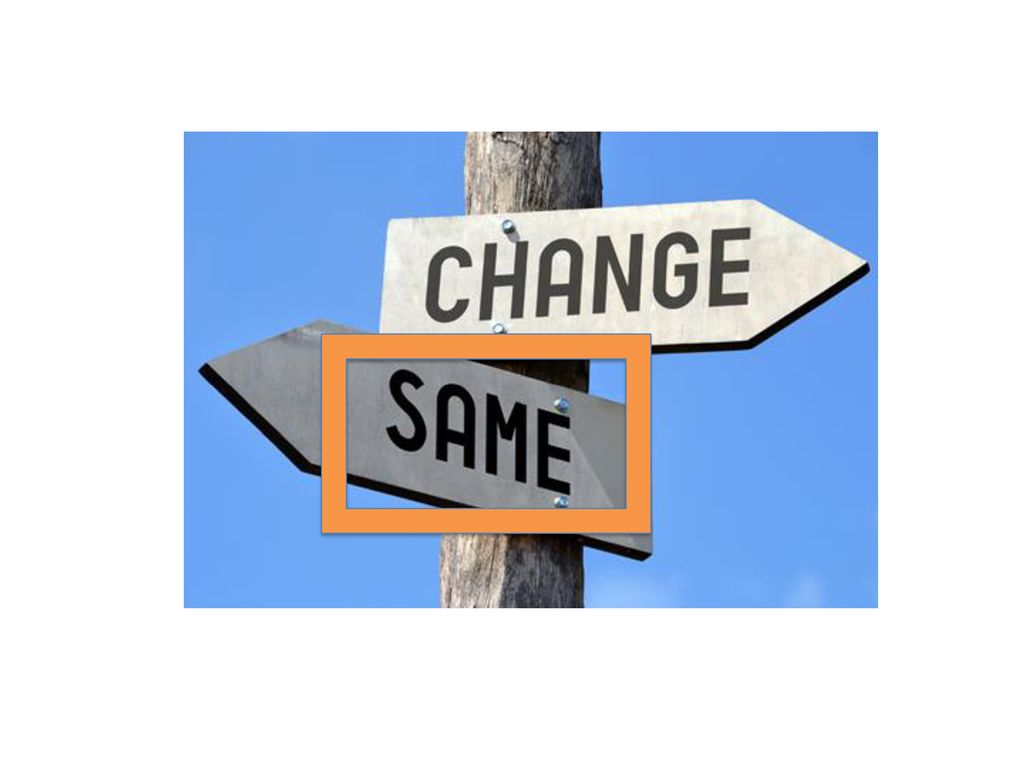 All processes that occur from the ODS to the data mart will remain as-is
Reports will remain available in downstream applications
Existing business rule validations
TEAL authentication for TSDS applications
TSDS Unique ID assignment for staff and students
TSDS Web-Enabled Data Standards (TWEDS) will continue to provide specifications and guidance
12
WHAT BENEFITS WILL THE UPGRADE PROVIDE?
13
LOCAL USE OF ODS
PHASED IMPLEMENTATION
July 2021 – August 2022
Pilot program for TSDS vendors
Consists of a series of mini-pilots

August 2022 – August 2023
Parallel submission for participating LEAs
LEAs validate API transactions against XML

August 2023 – August 2024
Go-Live for 2023-2024 school year
XML submissions no longer accepted for TSDS
PILOT PROGRAM: 2021-2022
PURPOSE: Optional opportunity for vendors to develop and test their product solution through the integration, data out, and end-to-end testing phases in preparation for the 2022-2023 parallel submission year.

FOCUS: For the 2021-2022 Pilot Program, vendors will develop and test against the following TSDS data submission requirements:
PILOT PROGRAM: TIMELINE
JULY 2021 – 
OCTOBER 2021
Pilot Vendor 1: PowerSchool 
SDK & Hosted Sandboxes
NOVEMBER 2021 – 
MARCH 2022
Pilot Vendor Cohort – 6 vendors
Level 1 Validations & UID Validation
MAY 2022 – 
AUGUST 2022
Partner LEA Testing (TBD)
User Interfaces & Validations
INTEGRATION
TEDS PUBLICATION
DATA OUTPUT
TEDS PUBLICATION
END-TO-END
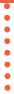 MARCH 2022 – APRIL 2022
Updated ODS 3.x Data Standards
MAY 2021
Statewide Vendor Kickoff
OCTOBER 2021 - 
NOVEMBER 2021
Pilot ODS 3.x Data Standards
Pilot Vendor 2: Ascender
PARTICIPATING PILOT VENDORS
PILOT PROGRAM: The following vendors have committed to the pilot program. TEA continues to communicate and provide guidance to all source system vendors through frequent webinars.
VENDOR COMMUNICATIONS
WEBINARS: TEA has conducted the following statewide webinars for sources system vendors to attend and receive information and guidance on this project.
PARALLEL SUBMISSION
2022-2023: Parallel Year

LEAs will submit both XML and API data  

LEAs will validate against reports and validations

Obtain TSDS compatible designation
2023-2024: Go-Live Year

Only API transactions will be accepted for TSDS

XML data loads will not be available

Complete vendor readiness
For the 2022-2023 parallel submission year, TEA would expect 
to have 250 LEAs participating to ensure system readiness.
LEA PARTNERSHIPS
Parallel Submission (2022-2023)
Each vendor will partner with at least one LEA to submit API data based upon the TEDS 3.x specifications, along with their current XML data submissions.

LEAs will verify the ODS 3.x data against their official 2022-2023 TSDS submissions to ensure vendor readiness for the go-live year in 2023-2024. 

TEA will be coordinating with source system vendors and ESCs to solicit parallel LEAs in the coming months. LEAs should contact their vendor(s) if interested.
ESC 
Training & Support
KEY TAKEAWAYS
DATA COLLECTION 

TSDS snapshot and collection due dates will not change.  Effective dating will be utilized to promote data to respective TSDS data submissions. 

Negative attendance will be collected at granular student and cumulative levels for initial rollout.

LEAs will no longer need to load student enrollment and withdrawal data into Unique ID application. This will be collected via ODS 3.x transactions.
TRAINING FOR ESC CHAMPIONS
New Certification Designations
TSDS Technical 3.x Champion
TSDS Data Hub Administration and Security Champion
TSDS ODS 3.x Technical Training
September 7, 2022 / September 13, 2022 / September 20, 2022
Audience: currently certified Technical Champions
Dates currently reserved for CETs will be used for new 3.x certification training. Hold those days.
TSDS ODS 3.x Program Area Training
September 8, 2022 (new)
Audience: currently certified in any Program Area
Child Find, Class Roster, CSW, ECDS, PEIMS, RFT, SELA, or SPPI-14
New User Training 
October 3-14, 2022 
Focused on submitting data in new ODS 3.x format only.
TSDS TRAINING ADVISORY GROUP (TTAG)
Purpose:
Review one or more of the ten training course decks for the TSDS ODS 3.X project and provide feedback.
Ensure that the content provided is relevant, effective, and at the right level of detail.
Identify any gaps in training materials that need to be addressed to ensure LEA and/or ESC staff have a complete understanding of the new TSDS ODS 3.X system.
Give TTAG members an opportunity to collaborate and provide input on the proposed changes shared by other TTAG members.

Time commitment: 
Minimum of 4 hours per month (April – September 2022) per training course deck reviewed
VOLUNTEERS NEEDED
Text:
@TTAG to  (833)756-0874 

Email:
TSDS_Training@TEA.Texas.gov
SUPPORTING PARALLEL SUBMISSION
Technical Support: ESCs will be expected to support any LEA(s) participating in the 2022-2023 parallel submission.
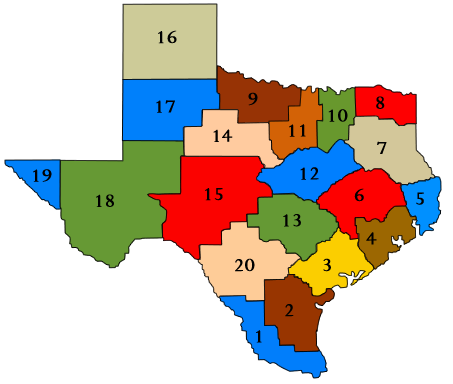 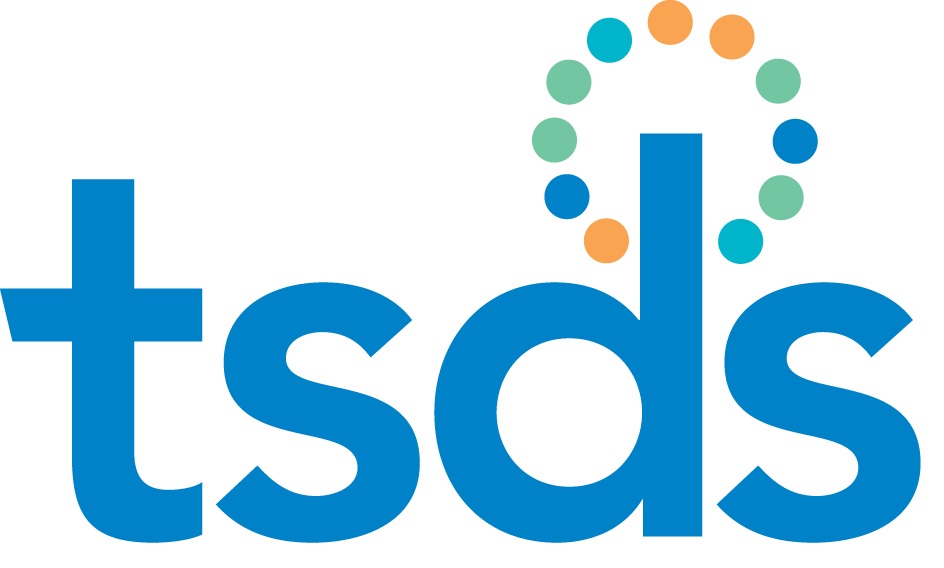 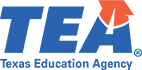 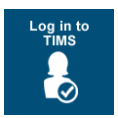 26
FREQUENTLY ASKED QUESTIONS
How can interested LEAs participate in the parallel submission? 
TEA is encouraging LEAs interested in participating in the parallel submission to contact their source system vendor(s) directly to ensure their product is ready and available for ODS 3.x API transactions. 

TEA will be coordinating with source system vendors and ESCs prior to the start of the 2022-2023 parallel submission to ensure proper diversity in terms of LEA enrollment size and regional location.

For any assistance with vendor coordination, LEAs can email TSDSDeployment@tea.texas.gov with their vendor and product information.
FREQUENTLY ASKED QUESTIONS
How will ESC Champions be informed of LEAs participating in the parallel submission year? 
TEA will be directly communicating and coordinating with ESC Champions to inform them of any LEA(s) committed to participating in the 2022-2023 parallel submission. 

ESCs will be provided training, guidance, and materials by TEA to conduct their own trainings with participating LEAs.
FREQUENTLY ASKED QUESTIONS
How will participating LEAs conduct testing and verification of their parallel submission to ensure vendor readiness? 
LEAs will submit their official XML data submissions along with the ODS 3.x API transactions provided by their vendor. Prior to the TSDS collection due dates, LEAs will compare and verify the XML data against the ODS 3.x data through promotions, validations, and reports available in the TSDS parallel portal. 

LEAs are strongly encouraged to conduct this comparison while validating their official XML data submissions to ensure the ODS 3.x local validations and downstream data mart validations are working as expected.
FREQUENTLY ASKED QUESTIONS
Will there be bulk load functionality available for vendors and/or LEAs in ODS 3.x? 
Currently TEA is not expecting to implement bulk load functionality to allow LEAs to load their data into ODS 3.x.

All data submissions into the ODS will utilize the Ed-Fi APIs.
FREQUENTLY ASKED QUESTIONS
Will there be delete functionality available for vendors and/or LEAs in ODS 3.x? 
The ODS 3.x upgrade will eliminate the requirement for a Delete Utility. Data deletes will be submitted through the API just as add and change transactions are submitted. LEAs will have transparency into what data has been loaded in the Landing Zone and what data was loaded into to the Transition Zone.
FREQUENTLY ASKED QUESTIONS
Will TSDS still require individual TSDS PEIMS and CORE submissions? 
The ODS 3.x upgrade will eliminate the requirement for data to be designated as "PEIMS" or "Core" data. All data submitted through the APIs will be stored in the ODS. 

Data will be promoted from the ODS for specific collections based on "effective dating" by using begin and end dates as delivered by the Ed-Fi model.

Data elements that require begin and end dates are identified in the data standards.
FREQUENTLY ASKED QUESTIONS
How will TEA ensure vendor readiness for the 2023-2024 Go-Live year? 
TEA is requiring all TSDS source vendors to participate in the 2022-2023 parallel submission year with at least one LEA.

Vendors will be required to obtain Ed-Fi certification for their products prior to the 2023-2024 Go-Live year. In addition, TEA will be providing a TSDS Compatible Designation to vendors that successfully complete the parallel submission requirements and have been confirmed by their participating LEA(s). 

TEA will continue to provide frequent communications, guidance, and support to vendors throughout the process.
TAA LETTER
Published To the Administrator Addressed (TAA) on September 30, 2021
Questions
ODS 3.x ARCHITECTURE
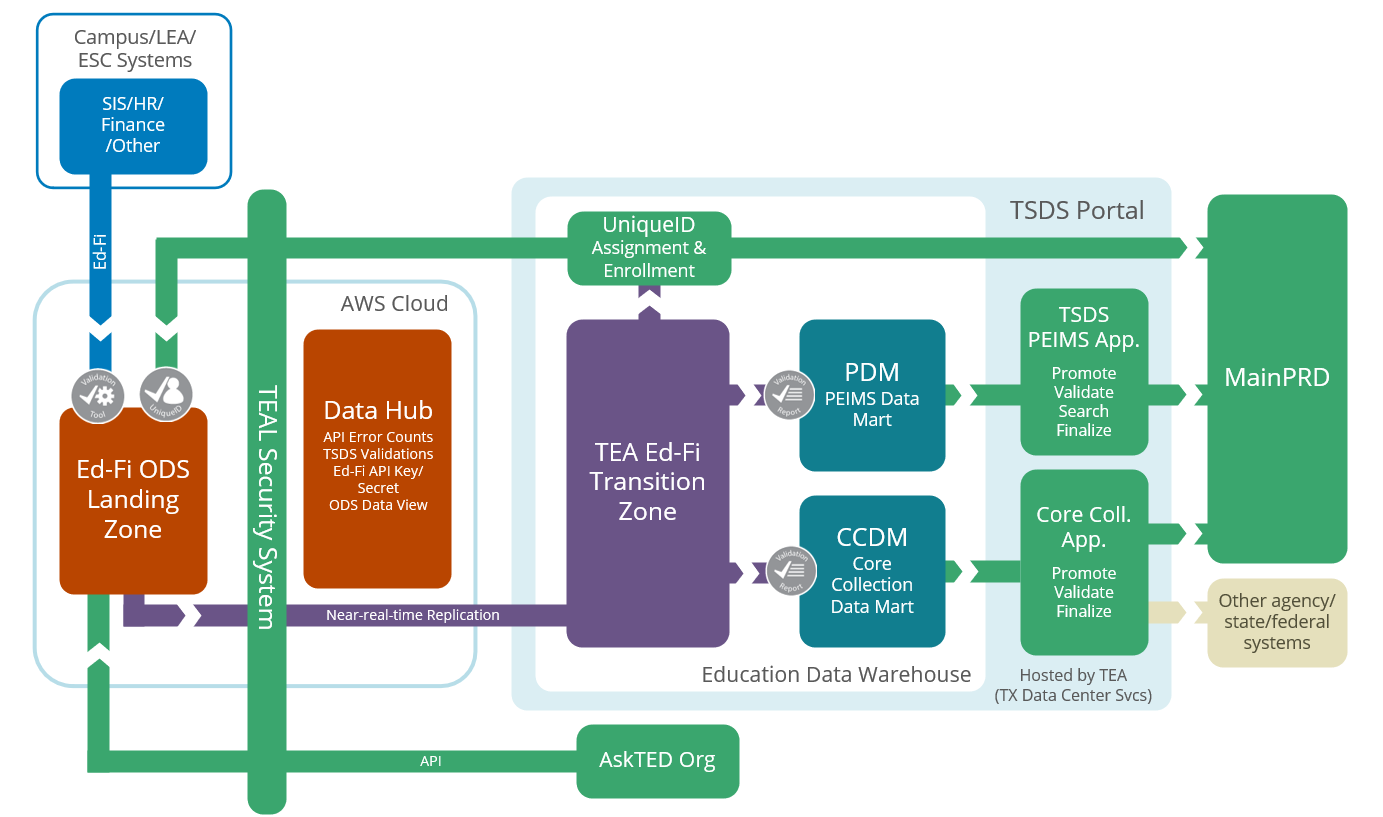 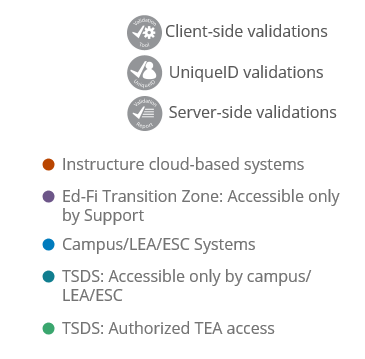 LEVELS OF VALIDATIONS
LEVEL 2
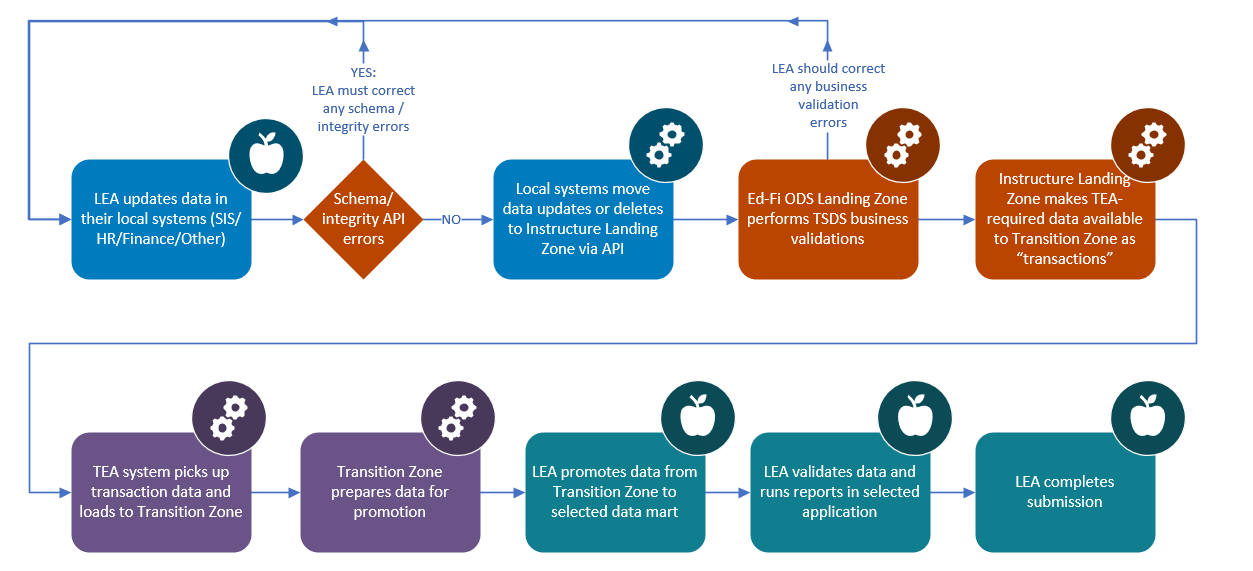 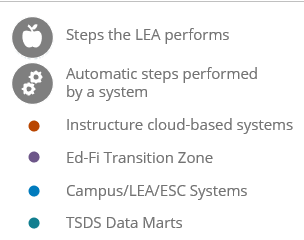 LEVEL 1
LEVEL 1.5
LEVEL 3